The 3Ts MOOCs Debate: Targets, Types, and TensionsAERA Conference, DC, April 11, 2016
Curtis J. Bonk, Indiana University
Mimi Miyoung Lee, University of Houston
Thomas C. Reeves, The University of Georgia
Thomas H. Reynolds, National University
Acknowledgments: This invited debate session was sponsored by the AERA Computer and Internet Applications in Education Special Interest Group (SIG) during their annual business meeting session in Washington, DC. We wish to warmly thank Shiang-Kwei Wang, New York Institute of Technology, and Justin Olmanson, University of Nebraska-Lincoln, for arranging this special event.
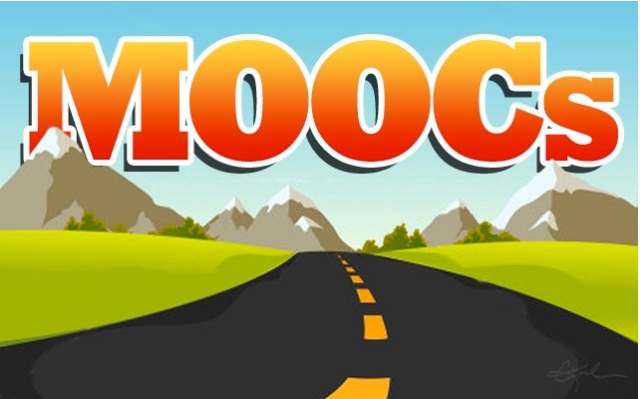 2016State of the MOOC 2016: A Year of Massive Landscape Change For Massive Open Online Courses, Online Course Reporthttp://www.onlinecoursereport.com/state-of-the-mooc-2016-a-year-of-massive-landscape-change-for-massive-open-online-courses/
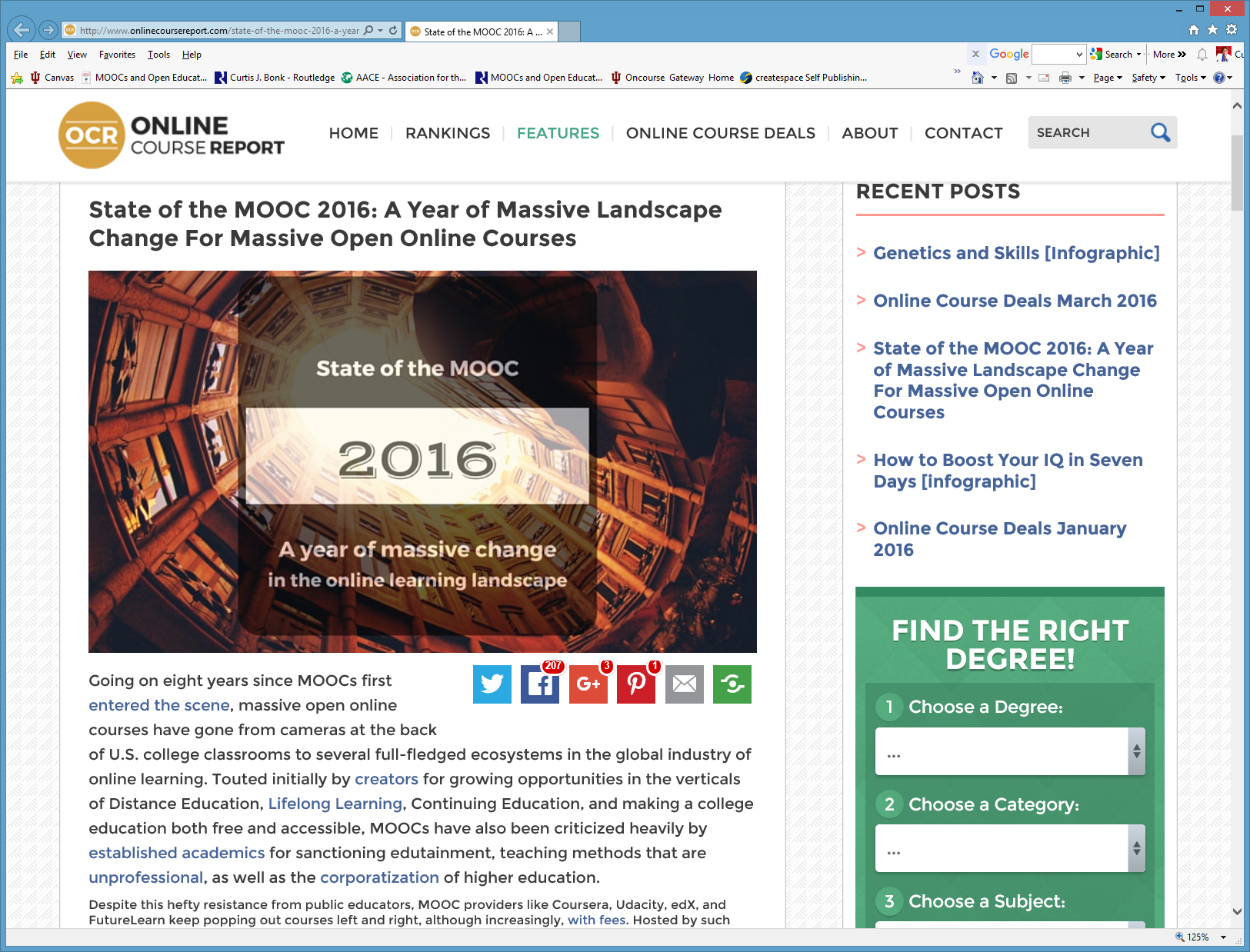 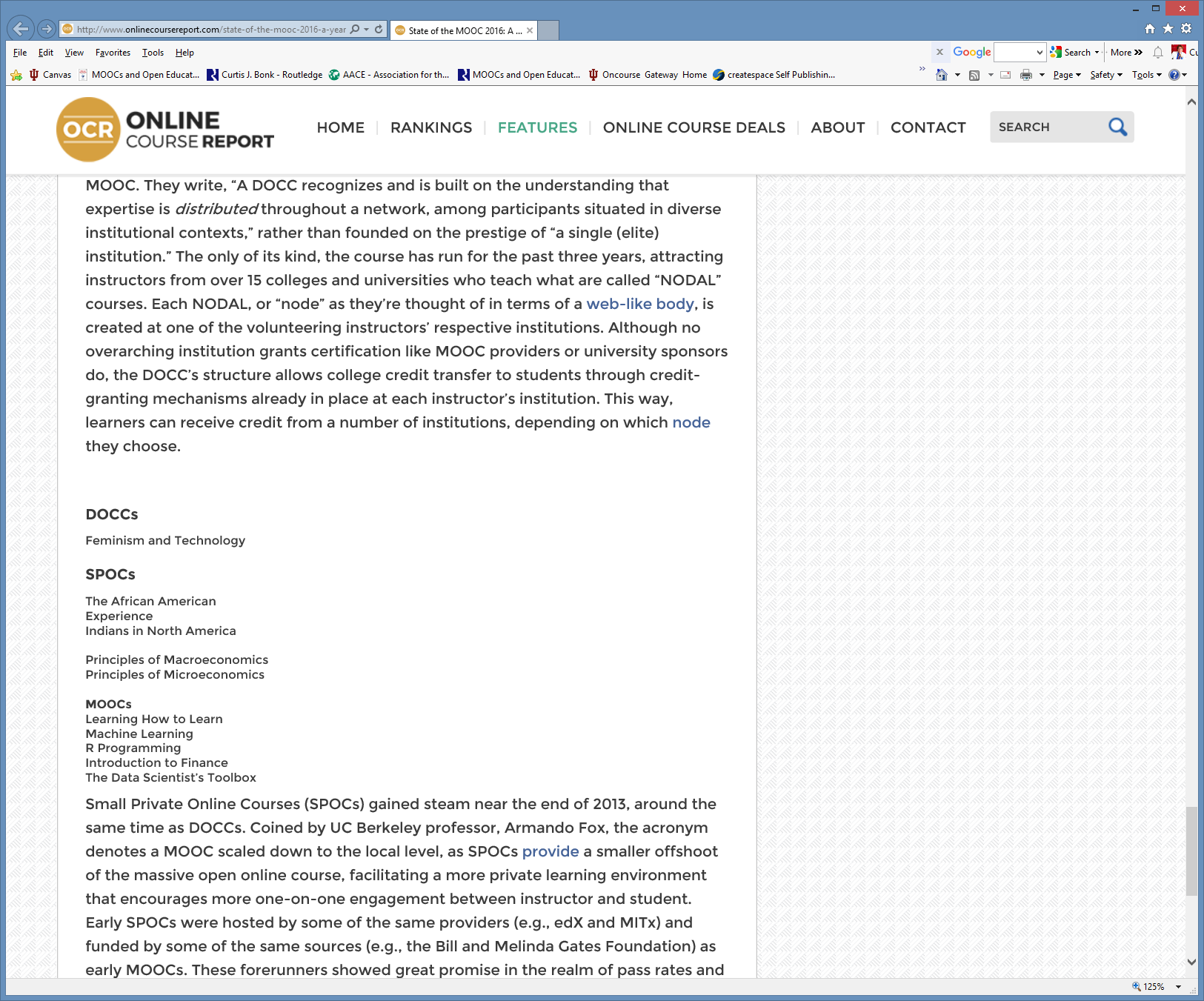 State of the MOOC 2016: A Year of Massive Landscape Change For Massive Open Online Courses, Online Course Reporthttp://www.onlinecoursereport.com/state-of-the-mooc-2016-a-year-of-massive-landscape-change-for-massive-open-online-courses/
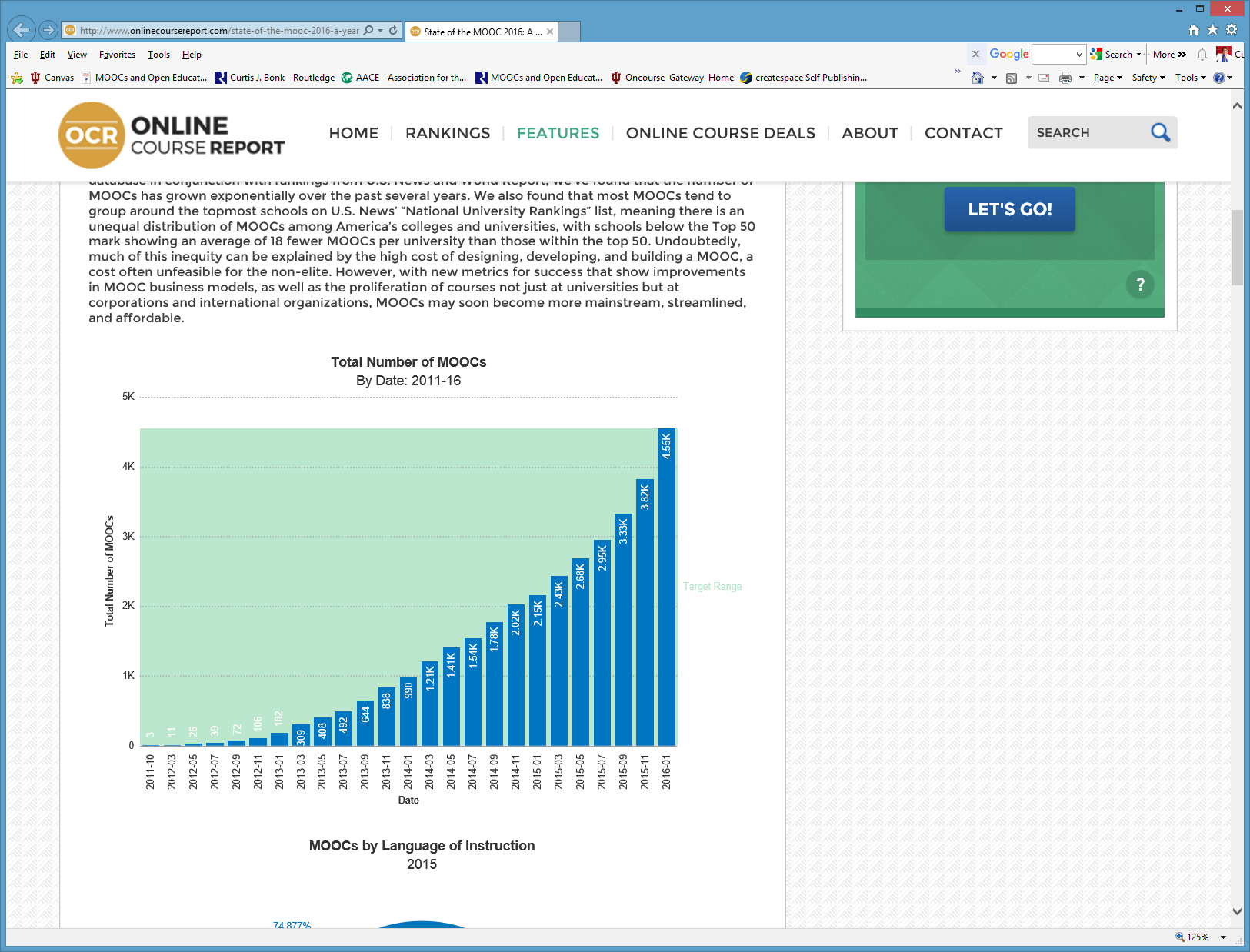 State of the MOOC 2016: A Year of Massive Landscape Change For Massive Open Online Courses, Online Course Reporthttp://www.onlinecoursereport.com/state-of-the-mooc-2016-a-year-of-massive-landscape-change-for-massive-open-online-courses/
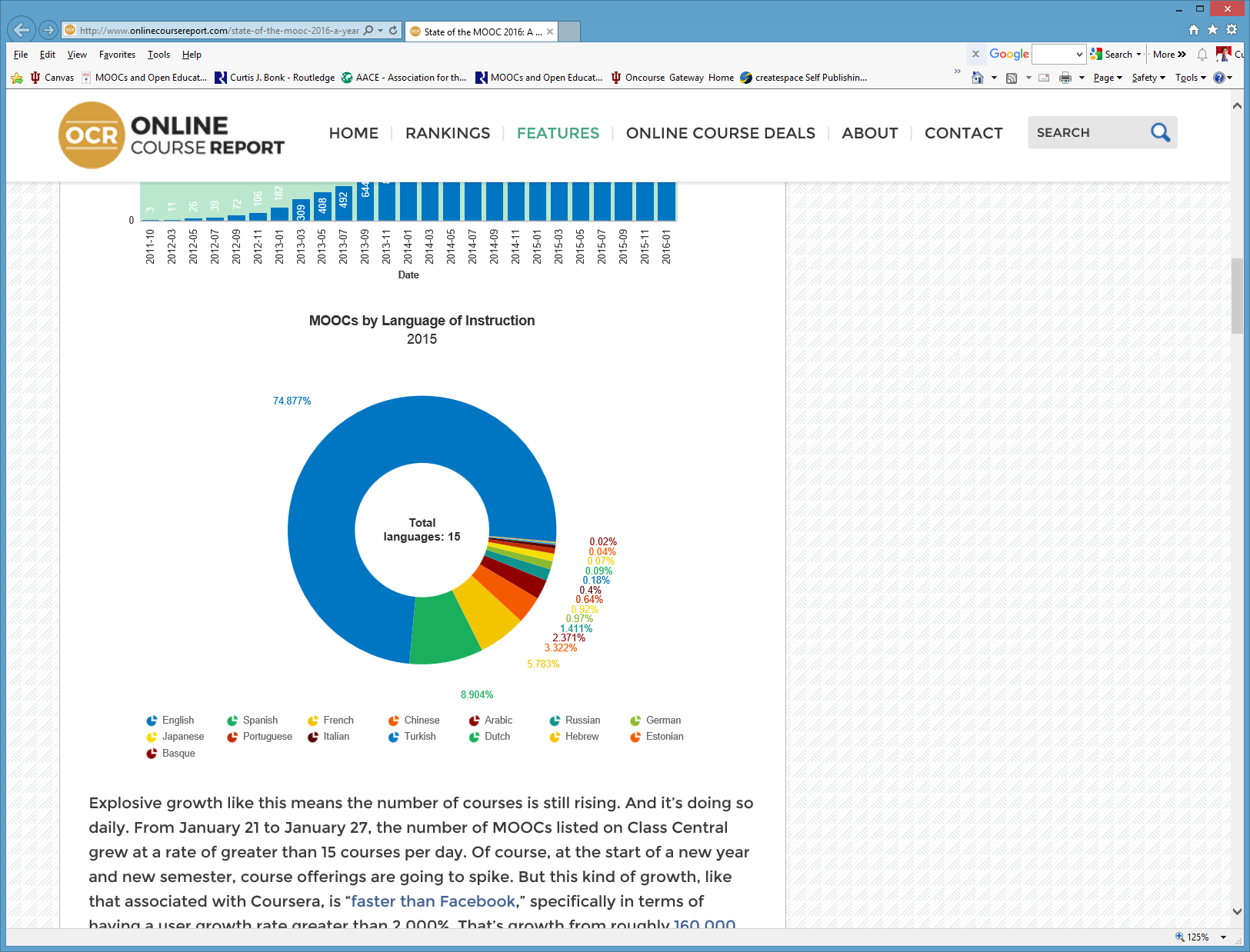 State of the MOOC 2016: A Year of Massive Landscape Change For Massive Open Online Courses, Online Course Reporthttp://www.onlinecoursereport.com/state-of-the-mooc-2016-a-year-of-massive-landscape-change-for-massive-open-online-courses/
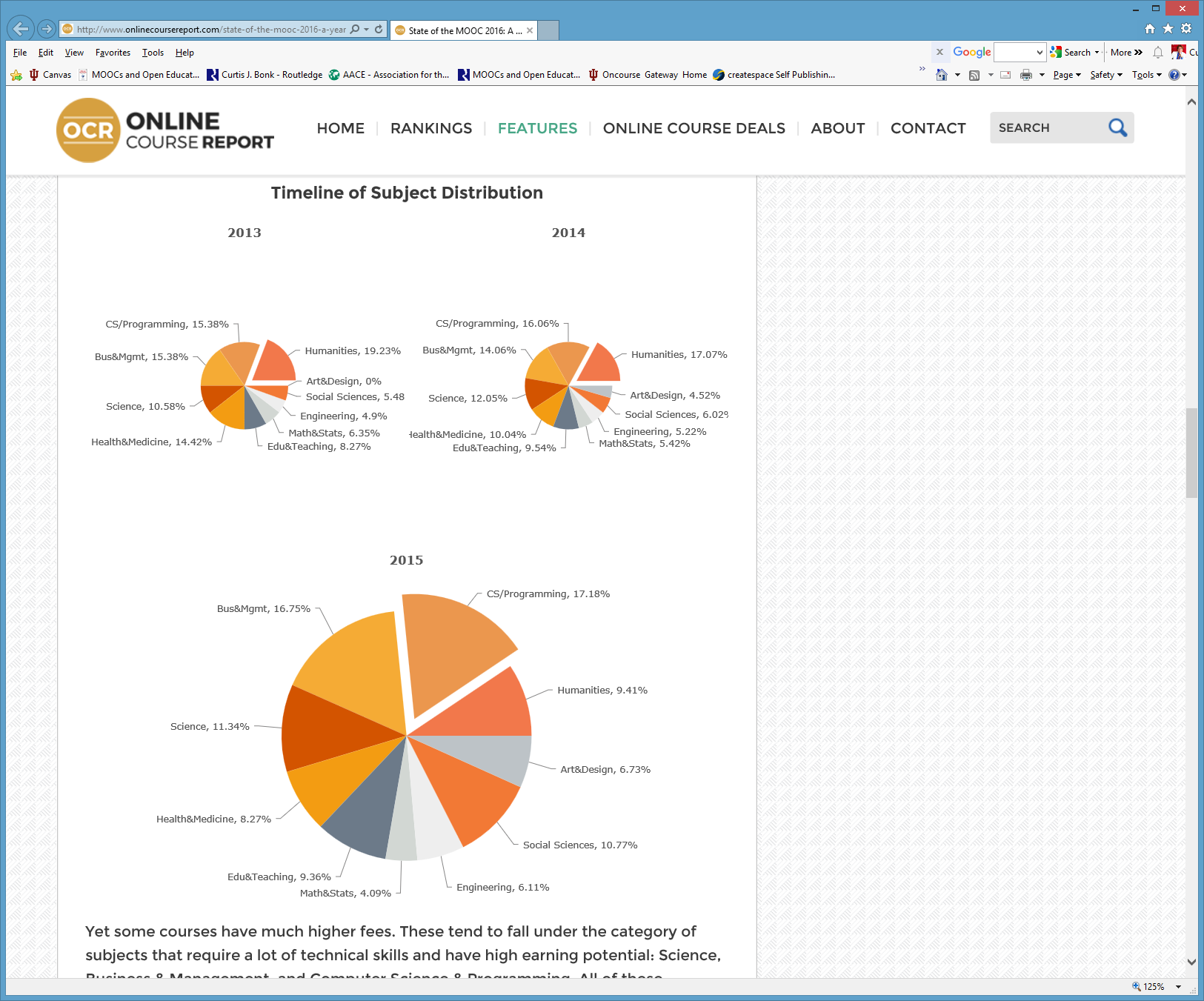 State of the MOOC 2016: A Year of Massive Landscape Change For Massive Open Online Courses, Online Course Reporthttp://www.onlinecoursereport.com/state-of-the-mooc-2016-a-year-of-massive-landscape-change-for-massive-open-online-courses/
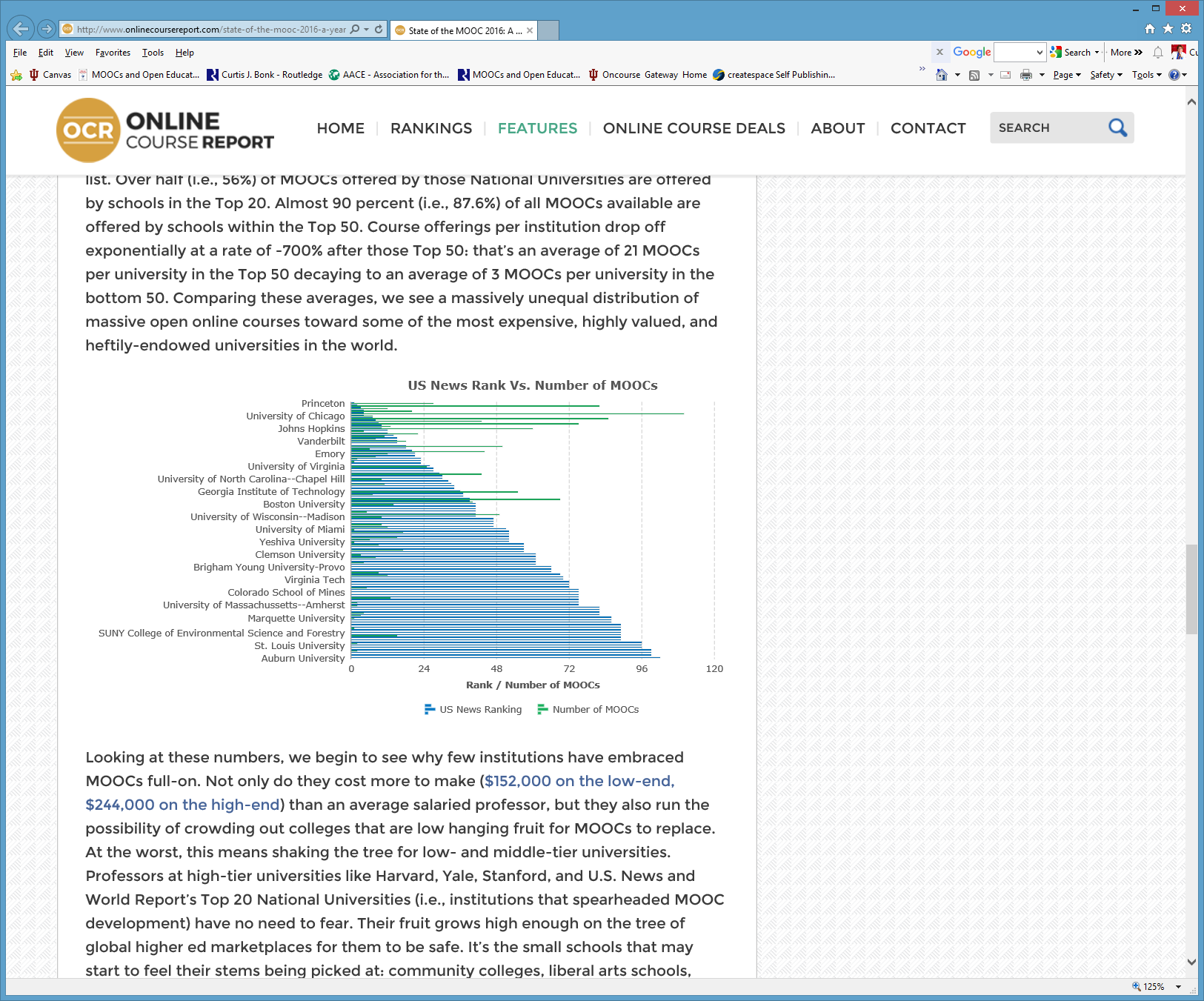 State of the MOOC 2016: A Year of Massive Landscape Change For Massive Open Online Courses, Online Course Reporthttp://www.onlinecoursereport.com/state-of-the-mooc-2016-a-year-of-massive-landscape-change-for-massive-open-online-courses/
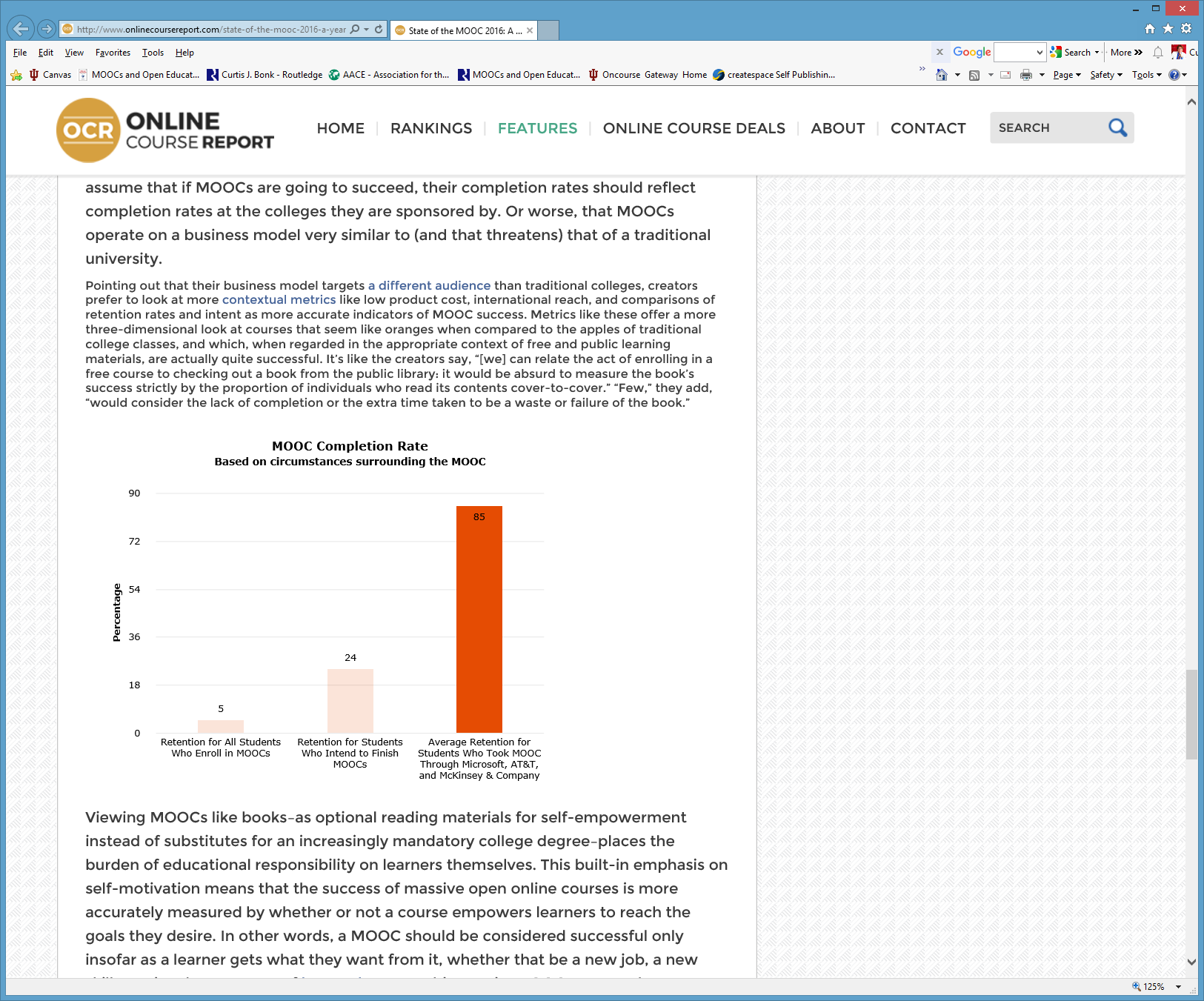 Audience PollWhat does it cost to create a MOOC?A. $0-$10,000 USDB. $10,000-25,000C. $25,000-50,000D. $50,000-100,000E. Over $100,000
State of the MOOC 2016: A Year of Massive Landscape Change For Massive Open Online Courses, Online Course Reporthttp://www.onlinecoursereport.com/state-of-the-mooc-2016-a-year-of-massive-landscape-change-for-massive-open-online-courses/
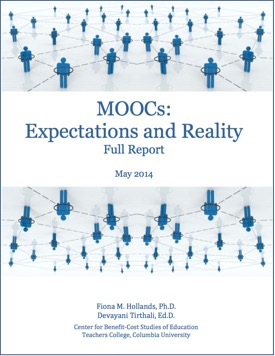 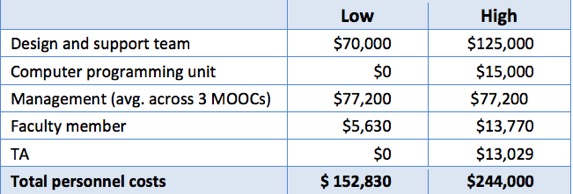 These are just personnel costs!
Debate Question #1: (1) Types of Delivery: cMOOCs vs. xMOOCs vs. pMOOCs vs pdMOOCs vs. ???
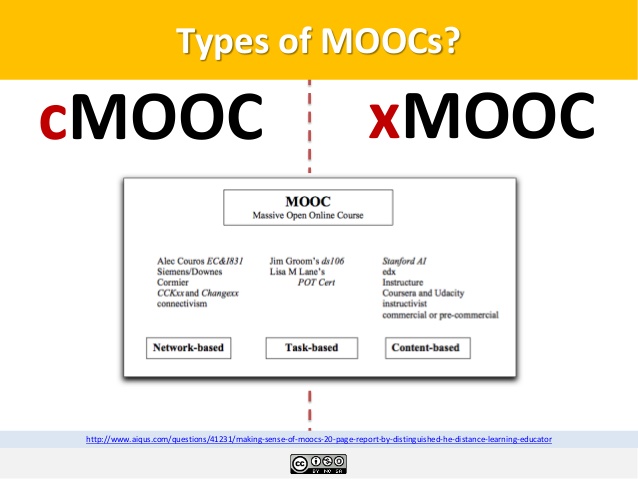 Bonk, C. J., Lee. M. M., Reeves, T. C., & Reynolds, T. H. (in press). The emergence and design of massive open online courses (MOOCs). In R. A. Reiser, & J. V. Demsey (Eds.), Trends and issues in instructional design and technology (4th Ed.), (pp.?). Boston, MA: Pearson Education. Available: http://www.publicationshare.com/3
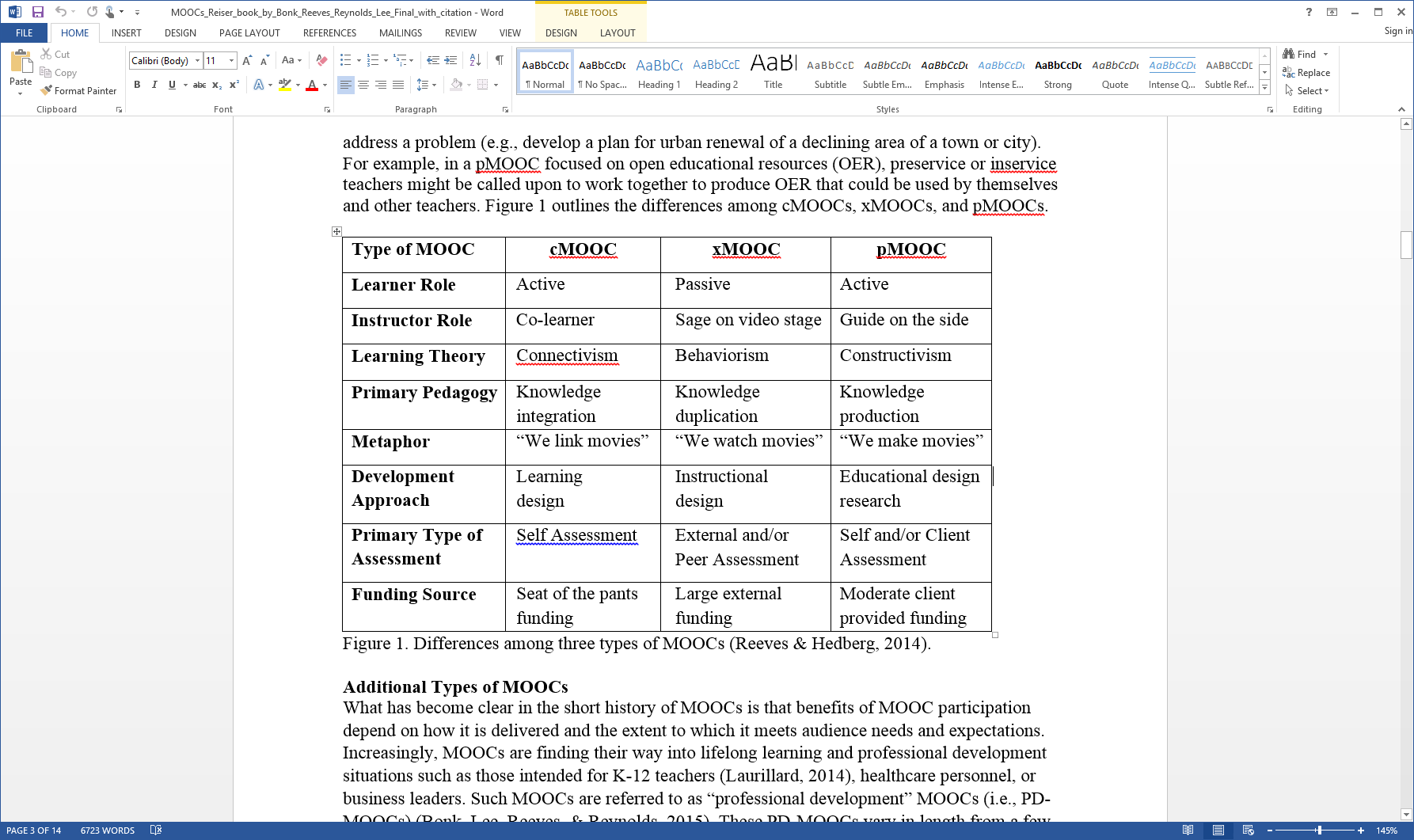 Debate Question #2: (2) Target Audience: Casual and informal lifelong learning vs. High school and college students’ supplements vs. Workplace skills gaps or other?
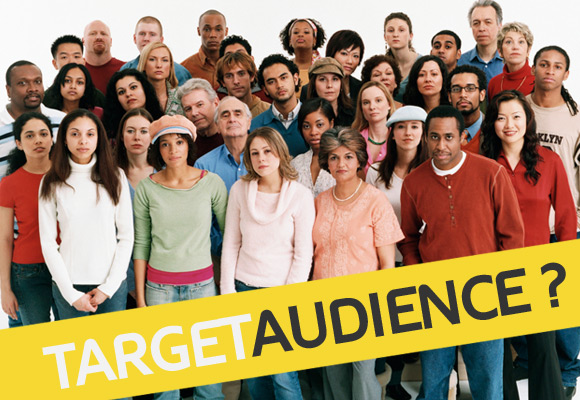 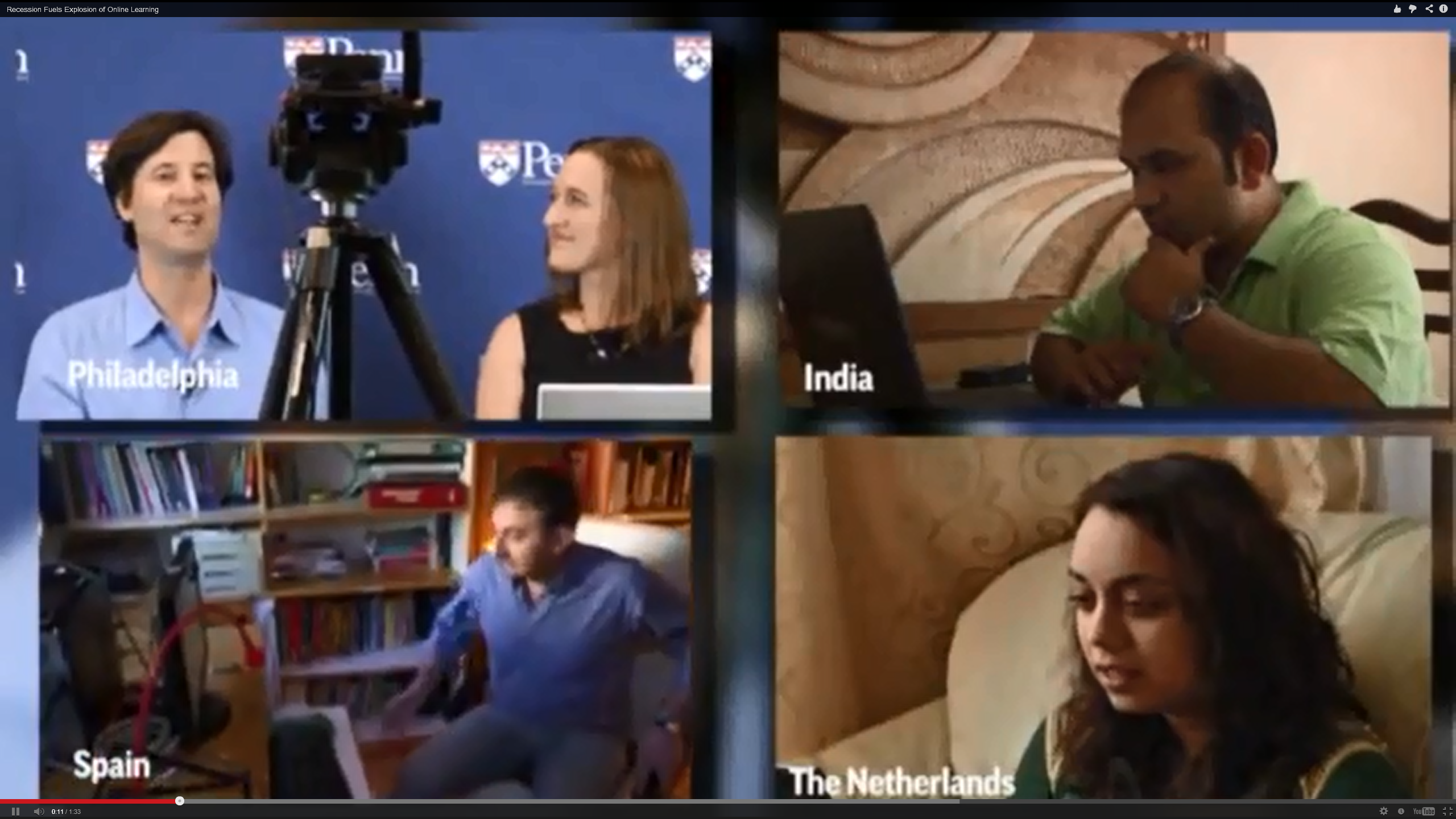 Employee to Employee TrainingG2g (Googler to Googler) TrainingSeven Ways to Corporate MOOC, Udemy blog, December 23, 2013, Shannon Hugheshttps://www.udemy.com/organizations/blog/2013/12/23/seven-ways-to-corporate-mooc/
Classes range from management and public speaking, to parenting and mountain climbing.
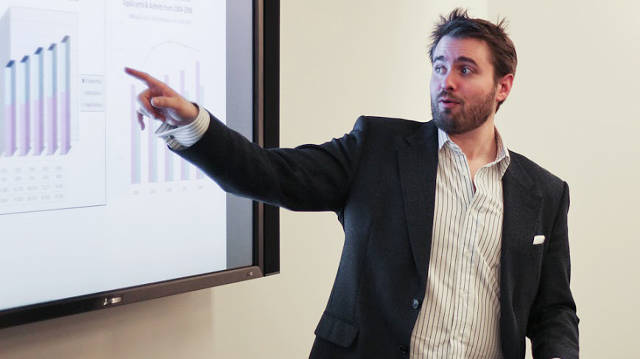 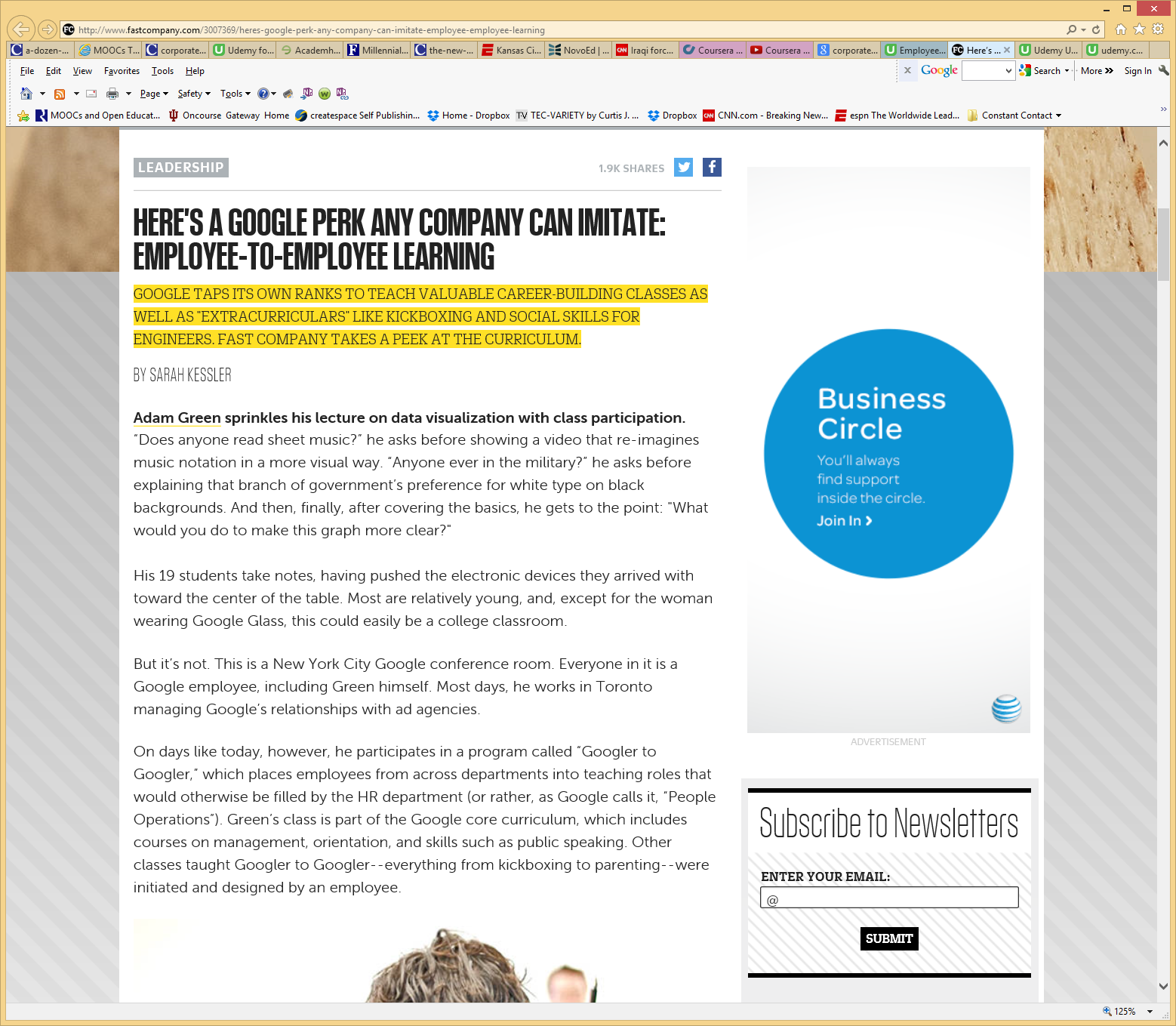 Debate Question #3: (3) Tense Issues: Each panelist will select a currently trending, controversial, or tense issue or two and debate it as the most pressing issue(s) facing the field.
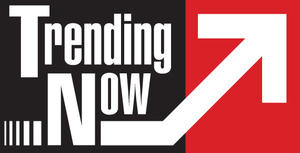 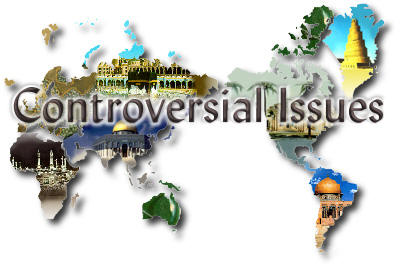 June 26, 2015In China, Where Everything is a MOOC (the “Zhongguancun MOOCs Times Building”)Education Week, Justin Reich, HarvardX Research Fellowhttp://blogs.edweek.org/edweek/edtechresearcher/2015/05/in_china_where_everything_is_a_mooc.html?r=284759497
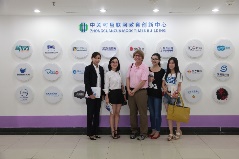 The most memorable line from my recent visit to China was this: "We have 12 million K-12 teachers in China who need to receive this particular in-service training, so we started with a group of about 200,000."
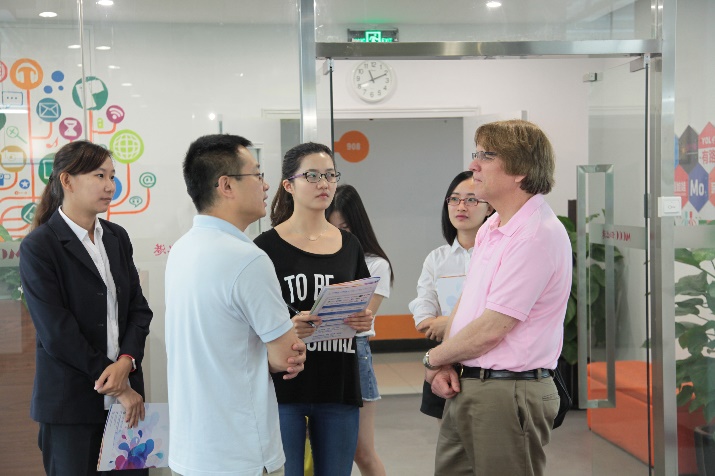 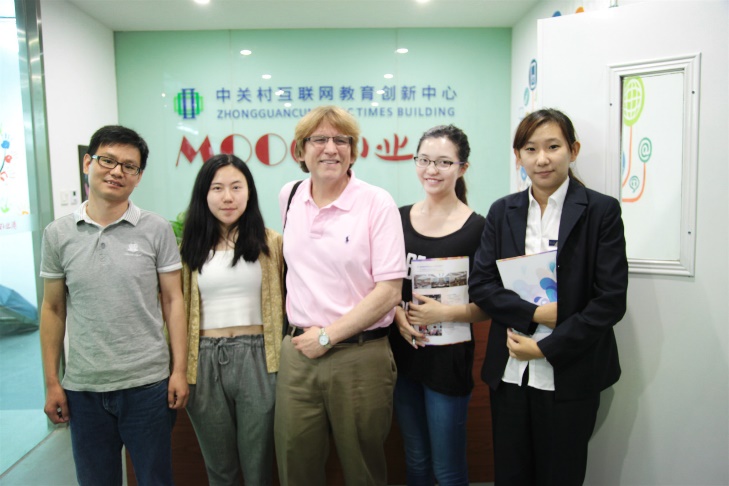 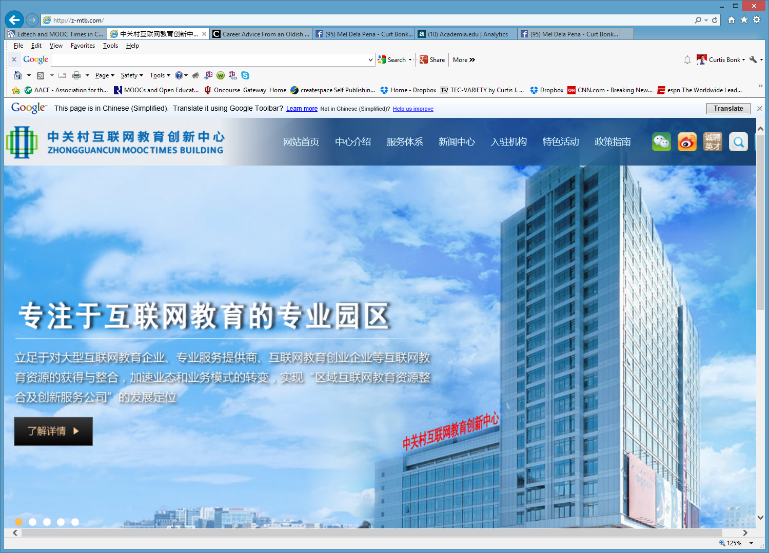 MOOCs and Open Education Around the WorldRoutledge: http://routledge-ny.com/books/details/9781138807419/ Book Homepage: http://moocsbook.com/Slides at: http://moocsbook.com/other.php
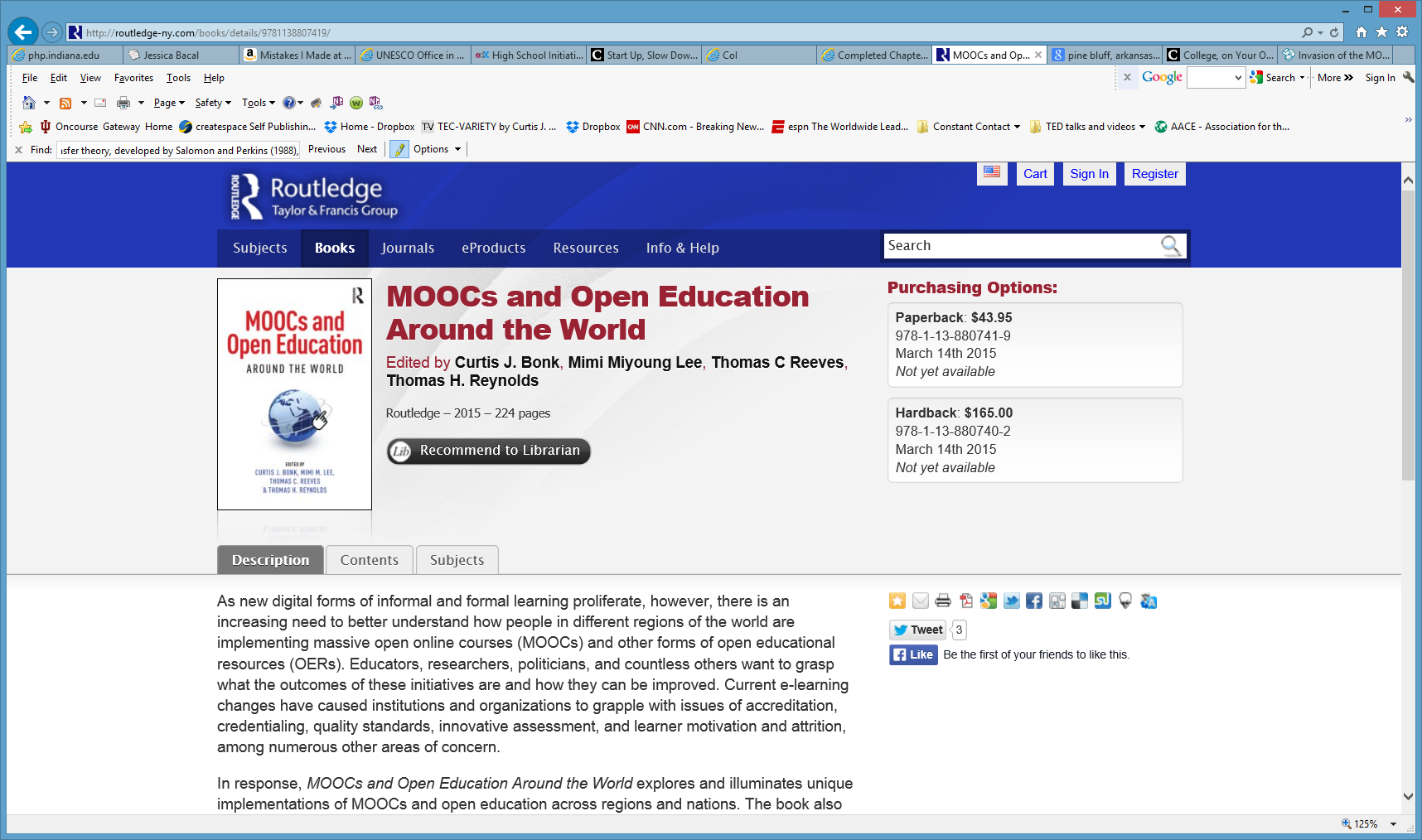 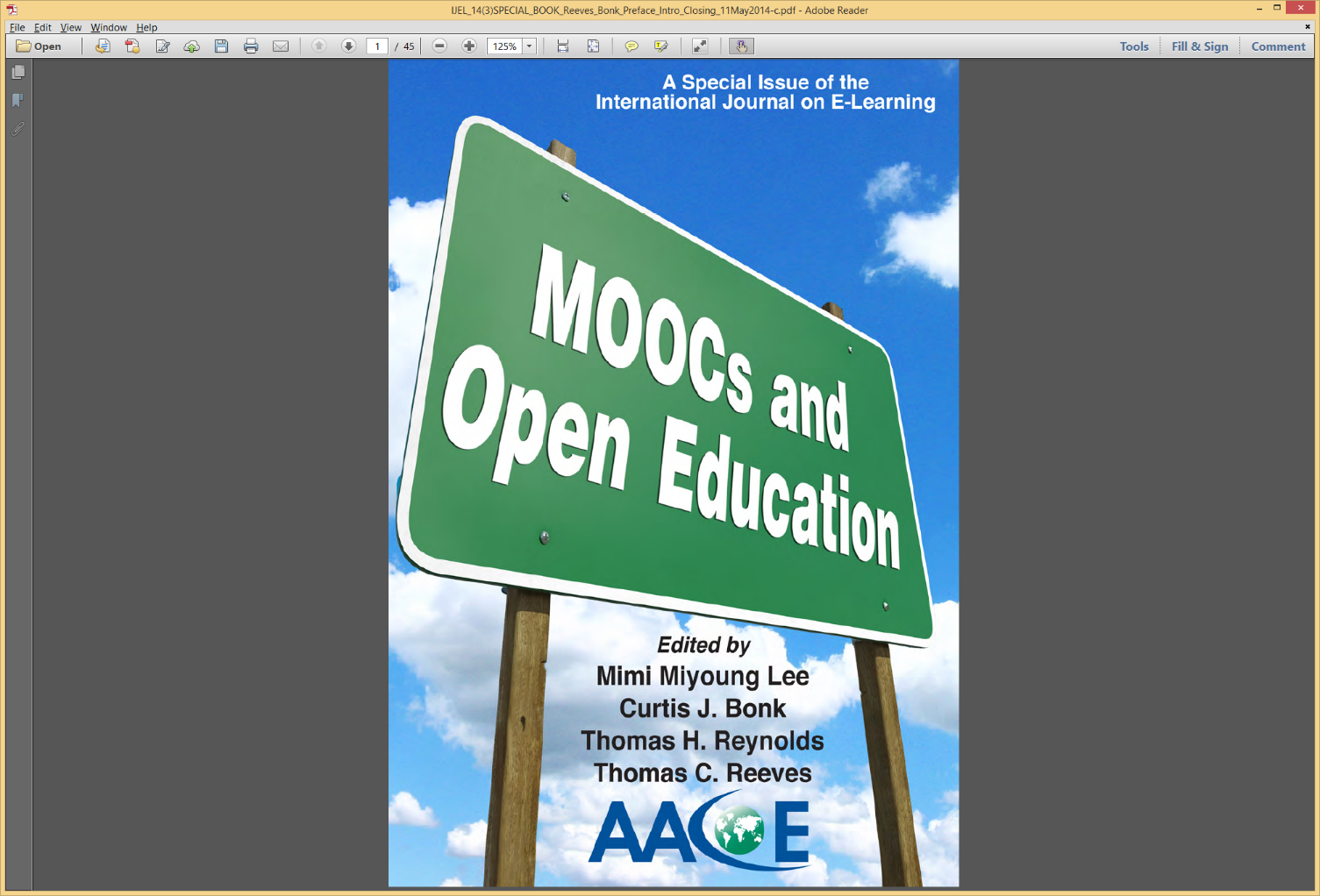 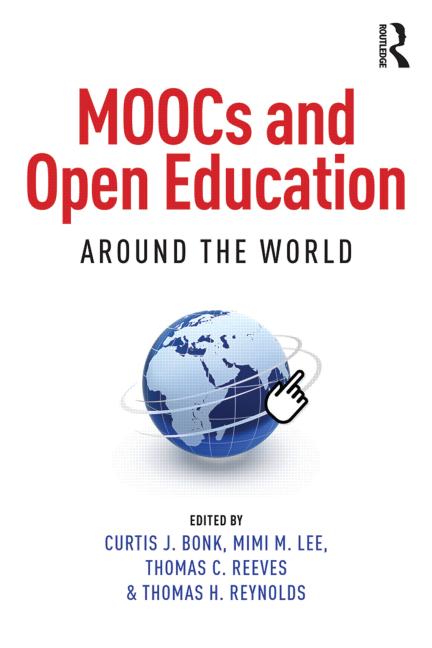 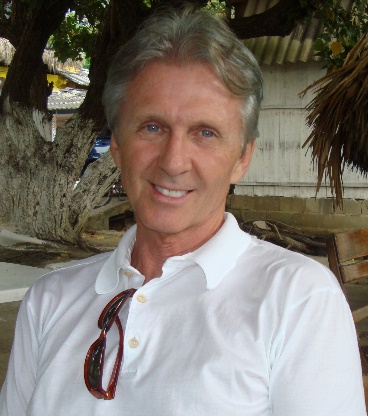 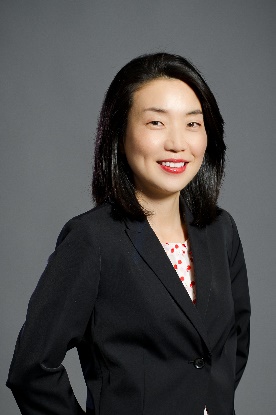 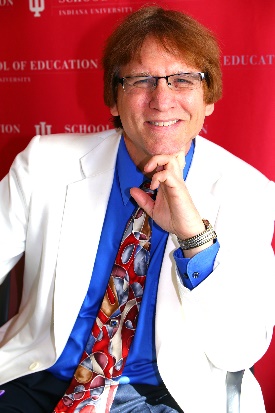 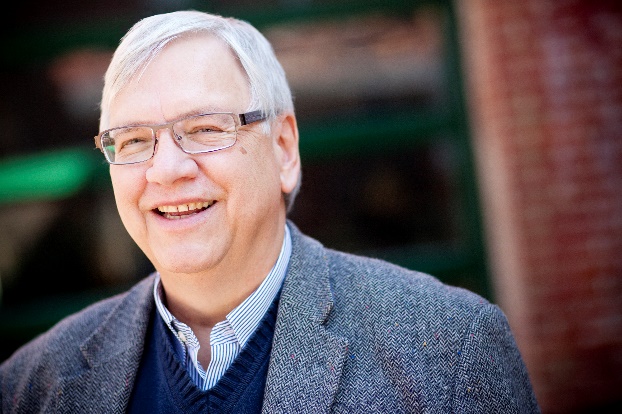